Elektrikherstellung
Blanka Zímová
Energetik / Energiewirtschaft
Kraftwerke
Wie es arbeitet?
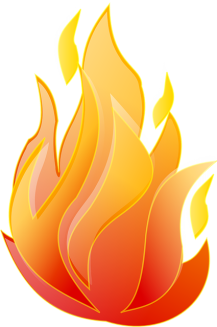 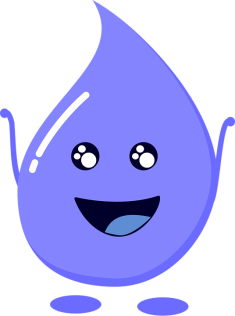 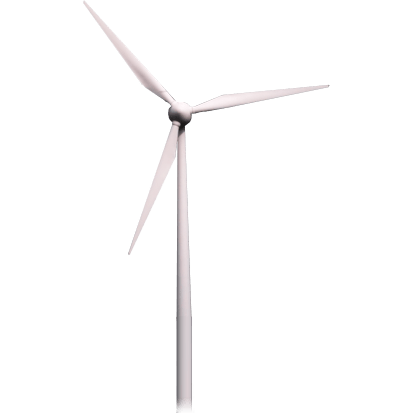 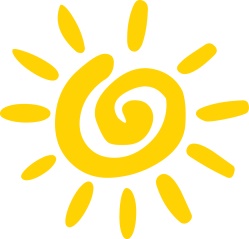 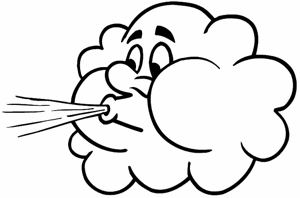 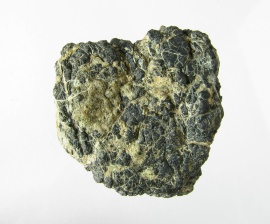 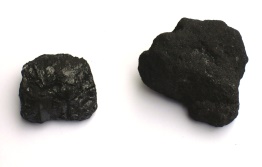 Kraftwerke
Kernkraftwerk
Wasserkraftwerk
Solarkraftwerk
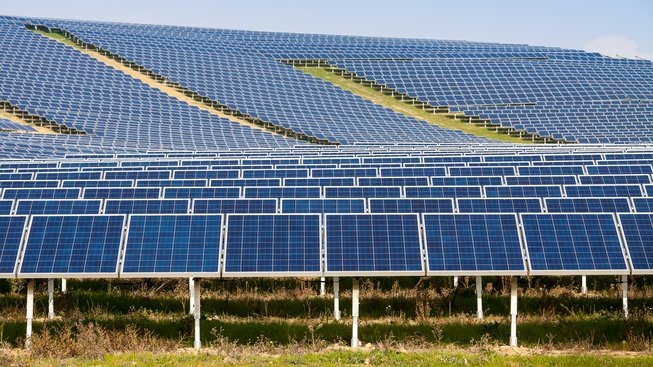 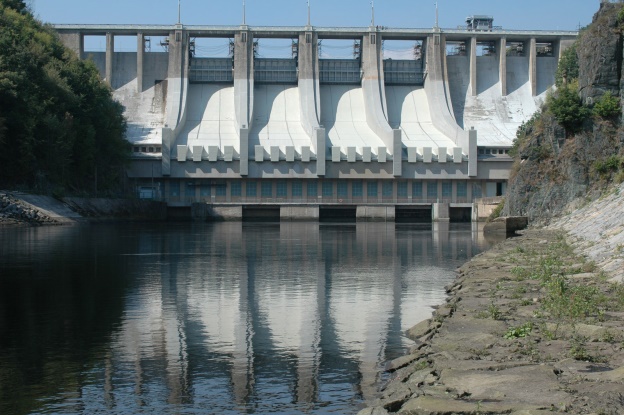 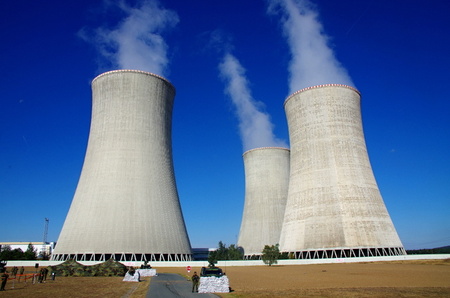 Windkraftwerk
Wärmekraftwerk
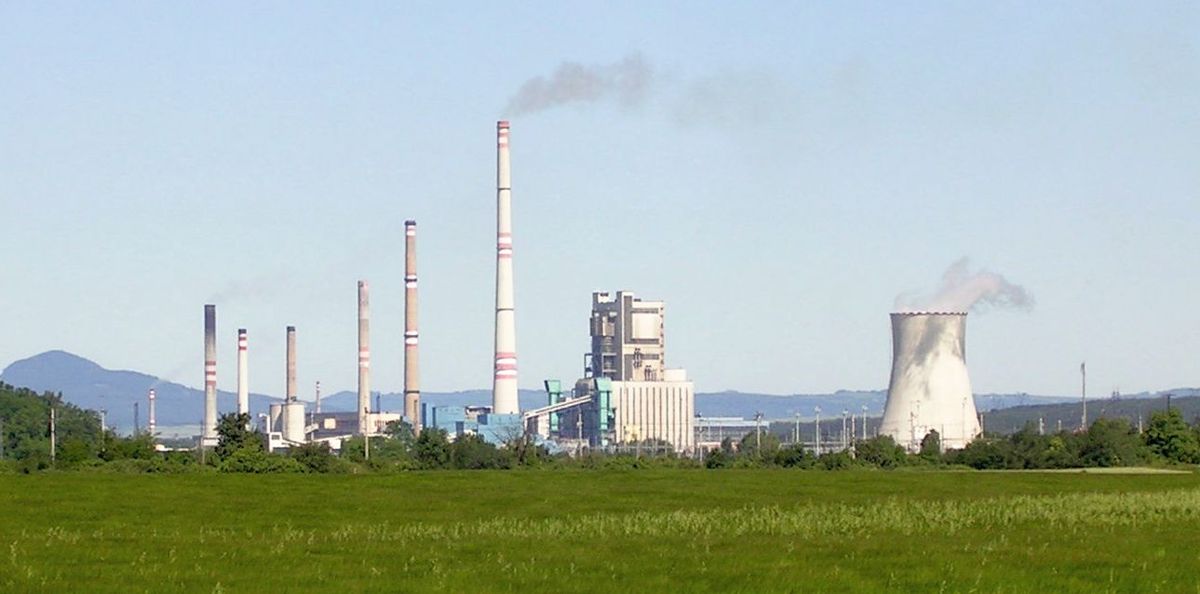 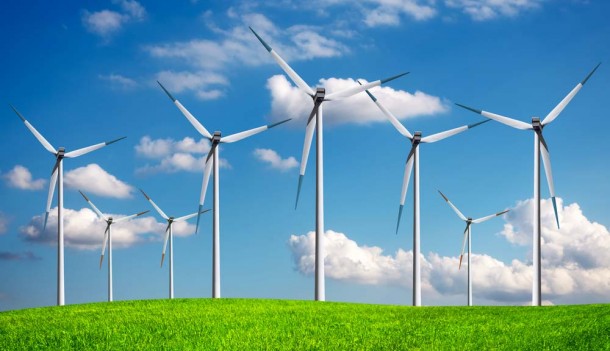 Quelle
http://www.vitejtenazemi.cz/cenia/index.php?p=vyroba_elektricke_energie&site=energie